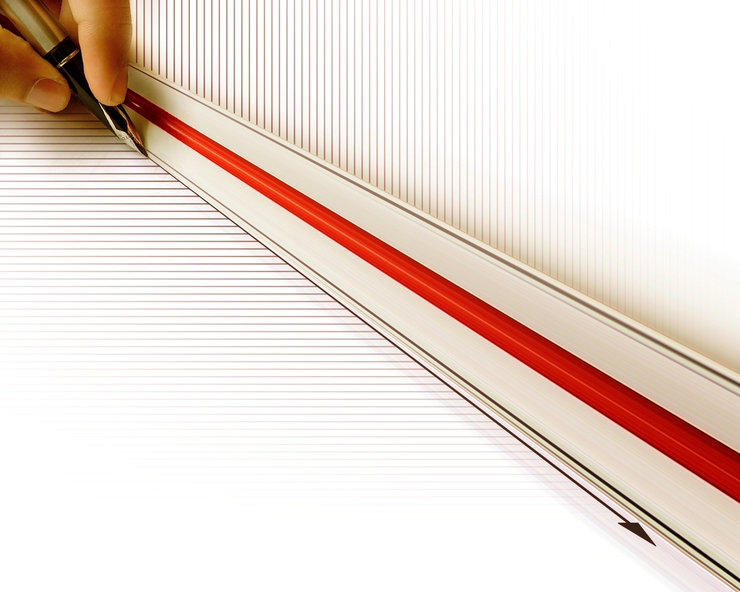 “보다 큰 나를 만나는 멋진 약속”
- KPC 대학인재양성프로그램
- 숭의여자대학교 예비대학생들의 자긍심 함양 및 미래에 대한 비전 제시를 위한 프로그램
2014학년도 숭의여자대학교

예비대학생을 위한 커리어코칭 현장 캠프

- Design Your Dream at SOONGEUI WOMEN'S COLLEGE -
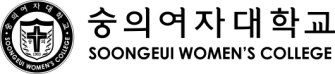 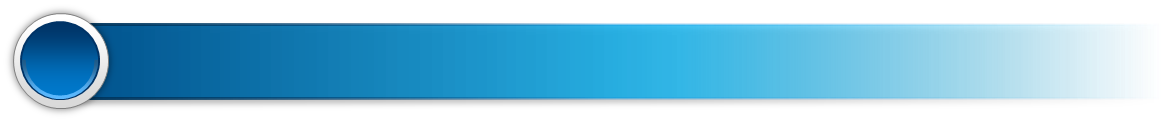 프로그램 개요
.
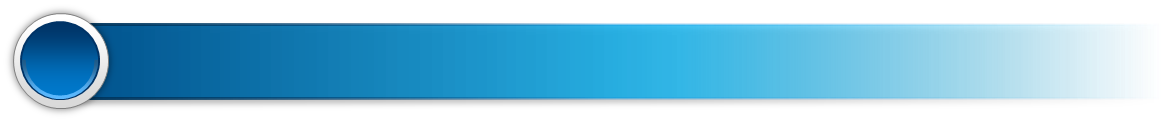 커리어코칭 현장 캠프 일정표
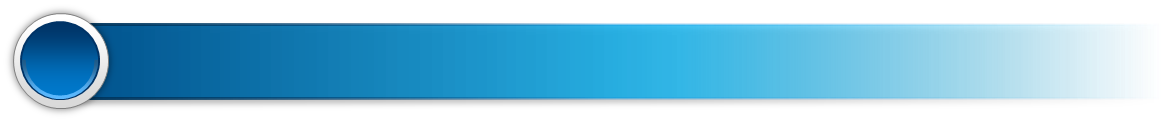 커리어코칭 현장 캠프